71 y female patient
HPI: 
71 y.o. year old RIGHT hand dominant female with LEFT shoulder pain follow up.  
In 2014, she fell at work, sustaining a traumatic injury to her left rotator cuff. She underwent a left rotator cuff repair (in 2014). 
initially did well but about a year later, she started having significant swelling and pain around the joint. 
Had arthroscopic debridement in 2015 – no infection found
Continued to have significant effusions that have been aspirated in the office every 4-6 weeks over the years. – no bacteria found in effusion.
Pain at rest a 7/10, up to 10/10 with movement. She has significant night pain and she puts her subjective shoulder value at less than 5%.
Physical examination:
LEFT Upper Extremity, 
No redness, no effusion, no signs of infection
TTP over acromion – os acromiale is mobile when palpated

AROM/PROM:
Forward Flexion: 40/150, with significant crepitus
GH Abduction: 30/80
External Rotation: 30/40 no lag
Internal rotation Adduction: Sacrum 

Strength: Abduction: 3/5,  External rotation 4+/5,  Internal rotation 4/5
X ray
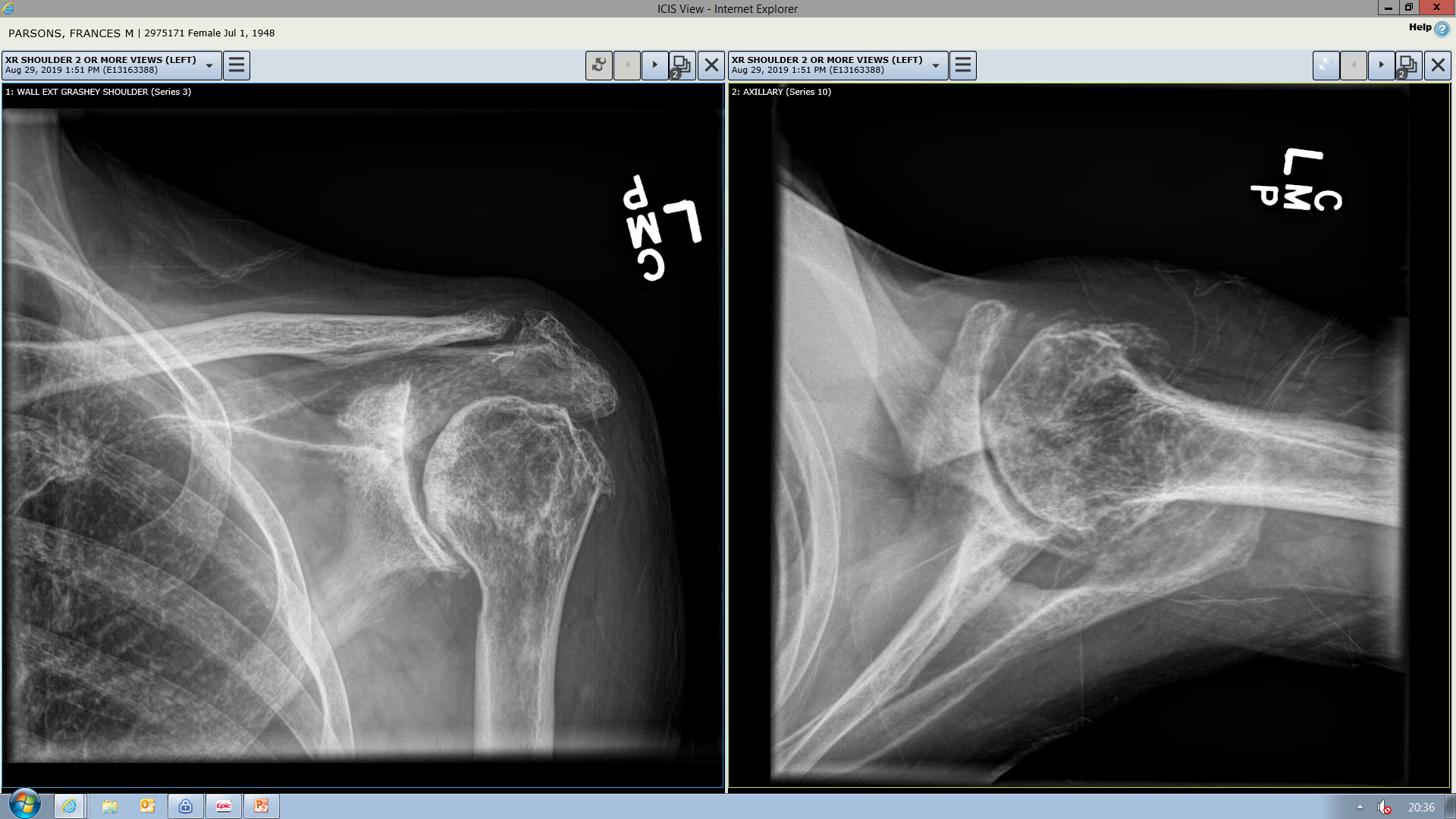 CT Scan
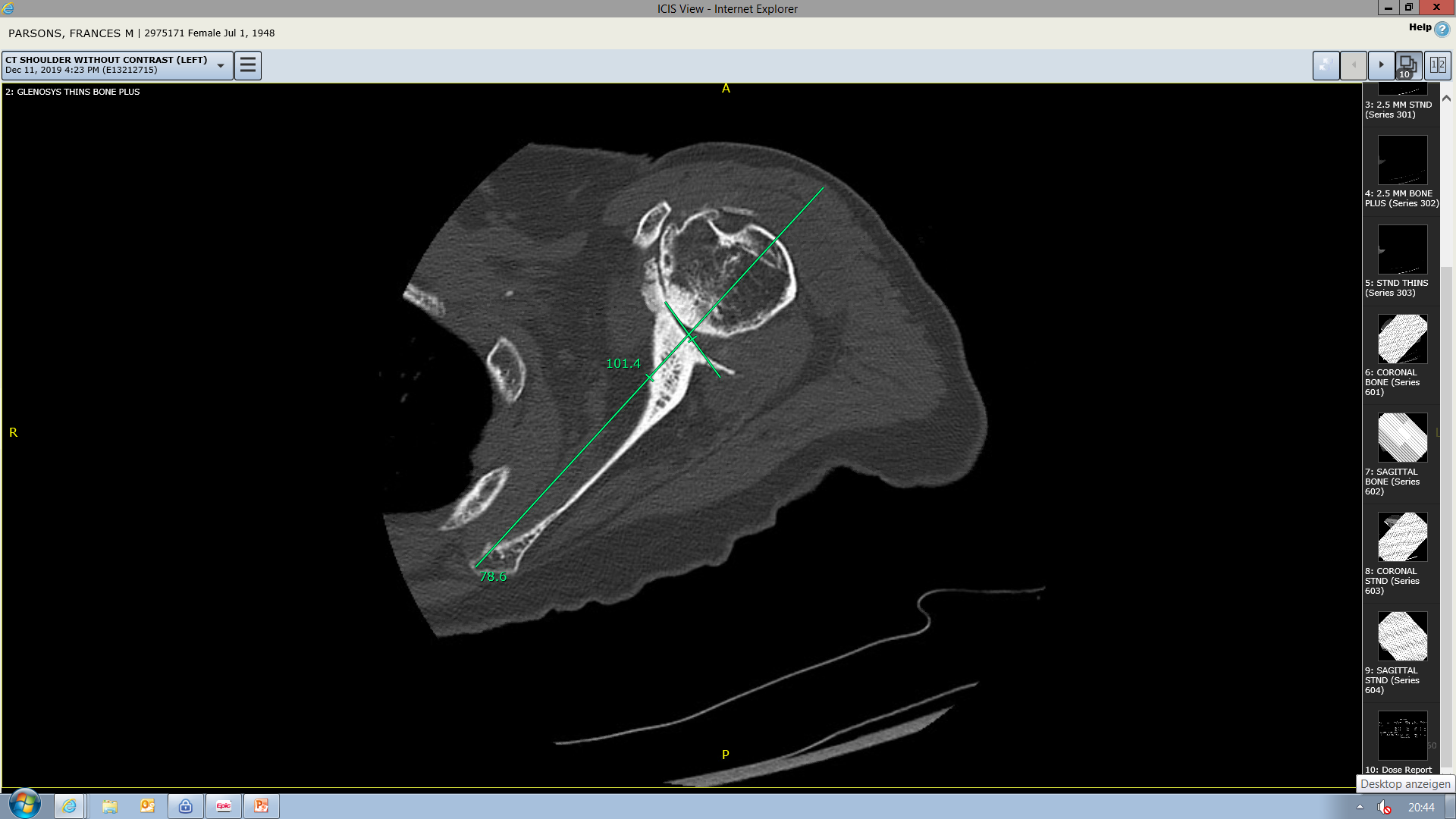 D Glenoid
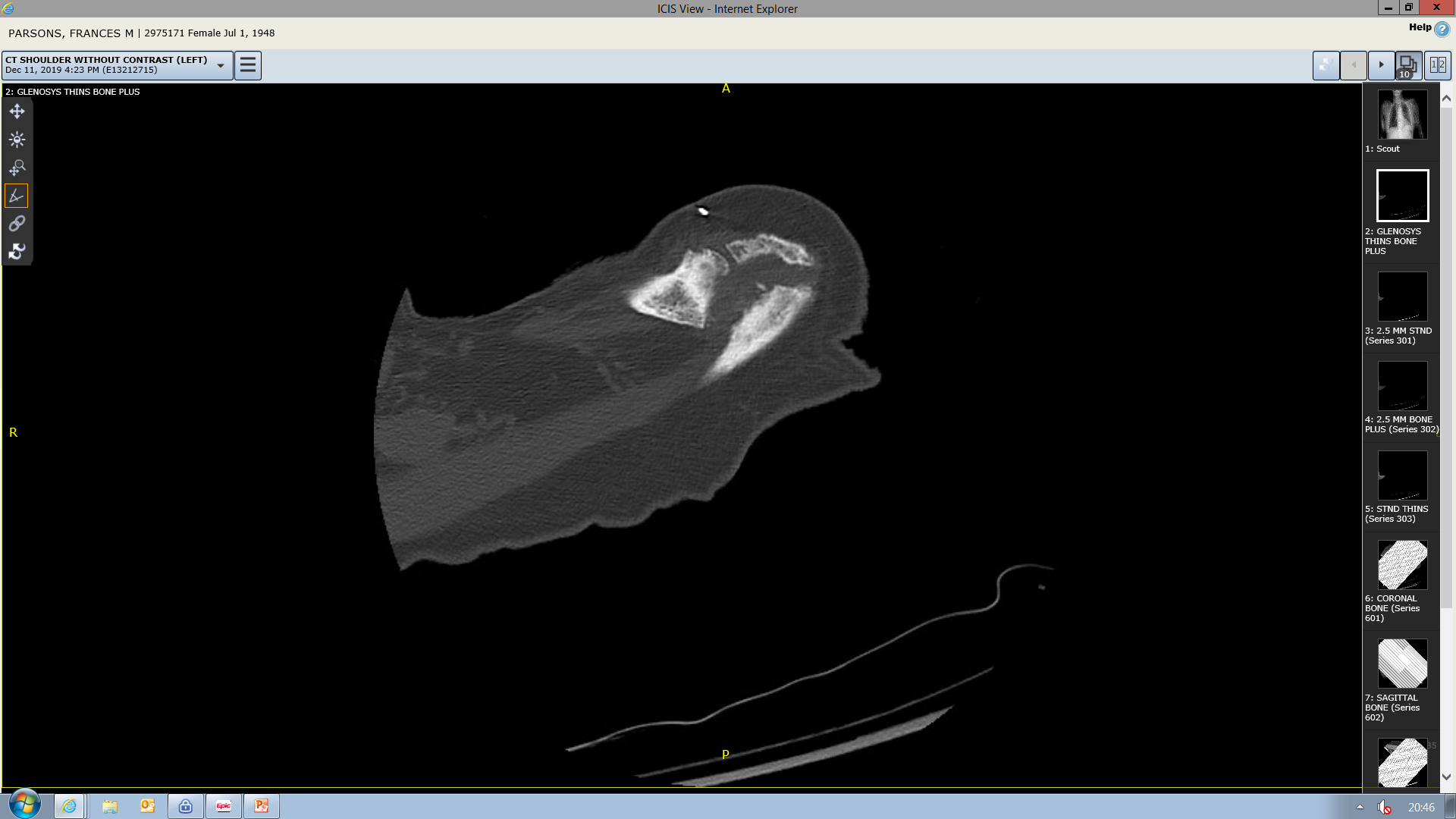 Mobile and painful Os acromiale
Diagnosis
71 y female patient with cuff tear arthropathy Hamada VI with a painful type II os acromiale. 

Treatment plan: 
Reverse Total Shoulder Arthroplasty with iliac bone graft 
Question: Treatment of the painfuls mobile Os acromiale? No treatment?